1
MaGrid CA Self audit and update
Nabil Talhaoui
MaGrid  - CNRST 
Mob.: +212 6 00 01 94 42
Mail: talhaoui@cnrst.ma
Karlsruhe 2018
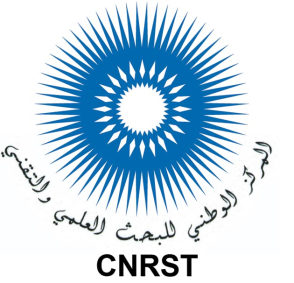 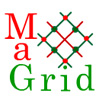 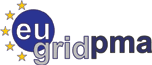 25/05/2018
43th EUGridPMA meeting , Karlsruhe, KIT, 23 -25 May 2018
2
Overview
General information
Some statistics
Self-audit report
Policy updates
43th EUGridPMA meeting , Karlsruhe, KIT, 23 -25 May 2018
3
General information
Established by CNRST in October, 2006 and accredited in September 2007.
 Single CA in the Moroccan academic field.
 It provides X509 certificates for academic research and educational activities in Morocco (for e-science and grid).
 Managed by CNRST-MaGrid team.
 CP/CPS Document follows RFC 3647.
 Web site: http://www.magrid.ma/ca.
43th EUGridPMA meeting , Karlsruhe, KIT, 23 -25 May 2018
[Speaker Notes: After this brief overview about CNRST and his projects.
Lets focus on the core of this presentation which the MaGrid CA
It was Established last year in octeber, it it’s the single CA in Moroccan academic field,]
4
General information
CA operates under relatively old CP/CPS (v3.1)
http://ra.magrid.ma/pub/policy
Current OID for CP/CPS: 1.3.6.1.4.1.26529.10.1.3.1
New version 3.2 will be available soon, with some updates
Changed to SHA2 (Since March 2015)
Extended the lifetime of root cert in November 2017
43th EUGridPMA meeting , Karlsruhe, KIT, 23 -25 May 2018
[Speaker Notes: After this brief overview about CNRST and his projects.
Lets focus on the core of this presentation which the MaGrid CA
It was Established last year in octeber, it it’s the single CA in Moroccan academic field,]
5
Some Statistics (EE Certificates)
From 2007 to 2017 (Before renewing the CA root) :
 Total issued : 658
From Nov, 2017 till now:
87 valid certificates (53 for users and 24 for servers)
5 revoked certificates (Users)
Since March 2015, all EE certificates are issued using SHA-256 cryptographic hash function.
43th EUGridPMA meeting , Karlsruhe, KIT, 23 -25 May 2018
6
Some Statistics (RA List)
From 2007  to 2017 :
4 RAs (University of Tangier, University of Oujda, CNESTEN and CNRST -Rabat)
The CNRST RA serving to other Moroccan institutions : universities, research centers …
Now (2018):
	Only one RA is operational (CNRST – Rabat) !!! So the F2F with users becomes complicated (long travel !!!)
   Currently we are working with MARWAN NREN (IdF Team) to establish one RA for each university/institution (serving for MaGrid CA and for TCS certificates)
43th EUGridPMA meeting , Karlsruhe, KIT, 23 -25 May 2018
7
Self Audit
Self audit was performed using guidelines for auditing Grid CAs version 1.1 from October 27, 2010.
Audit date : May 11, 2018
Summary:
60 items with score A (good)
4 items with score B (minor change)
3 items with score X (N/A)
43th EUGridPMA meeting , Karlsruhe, KIT, 23 -25 May 2018
8
Self Audit
B – 1 :
TRUE but to be clearer in CP/CPS
(3.1.3 - 13)  Copies of the encrypted private key must be kept on offline media in a secure location where access is controlled. 
Should adapt text in cp/cps “media CD and USB”, but in practice of course.
43th EUGridPMA meeting , Karlsruhe, KIT, 23 -25 May 2018
9
Self Audit
B – 2 :
TRUE in CP/CPS, but it should be in practice.
(3.1.3 - 14) The pass phrase of the encrypted private key must also be kept on offline media, separated from the encrypted private keys and guarded in a secure location where only the authorized personnel of the CA have access. Alternatively, another documented procedure that is equally secure may be used.
Problem: All are kept in the same location (is the same of signing machine).
Solution : Should be moved to other secure location ? Will have an other safe for this.
43th EUGridPMA meeting , Karlsruhe, KIT, 23 -25 May 2018
10
Self Audit
B – 3 :
TRUE in CP/CPS
(3.1.6 - 28) Every CA must issue a new CRL at least 7 days before the time stated in the nextUpdate field for off-line CAs, at least 3 days before the time stated in the nextUpdate field for automatically issued CRLs by on-line CAs.
Problem: Some CRLs were issued less than 7 days before the stated next update time in the latest-issued CRL
Though there was no expired CRLs, we dedicated this task to one person who has programed the agenda of the CRL issuing every 22 days.
43th EUGridPMA meeting , Karlsruhe, KIT, 23 -25 May 2018
11
Self Audit
B – 4 :
TRUE in practice, but not defined in CP/CPS
(3.1.10 – 53) The CA shall provide their trust anchor to a trust anchor repository, specified by the accrediting PMA, via the method specified in the policy of the trust anchor repository.
Not defined in Policy, but in practice of course
43th EUGridPMA meeting , Karlsruhe, KIT, 23 -25 May 2018
12
Self Audit
Issues identified by self-audit:
Not all downtimes were announced to the relying parties.
We will try with our best efforts to avoid this.
Some CRLs were issued less than 7 days before the stated next update time in the latest-issued CRL. 
Though there was no expired CRLs (Solution: programmed task, a person dedicated ).
43th EUGridPMA meeting , Karlsruhe, KIT, 23 -25 May 2018
13
Self Audit
Issues identified by self-audit:
Power failures due to the external raisons (Electric provider).
CNRST has implement an electrogene-group witch can guarantee the continuity of power in case of power failure.
All e-mail communications between the CA or an RA and a subscriber must be signed with a certified key in order to have the value of a proof. All requests for any action must be signed. 
Not all users know how to use the signed e-mail, so they prefer to come with there laptops directly to the RA/CA.
We will give training to subscribers.
43th EUGridPMA meeting , Karlsruhe, KIT, 23 -25 May 2018
14
Policy Updates
New CA Manager, Address and phone changes
Nabil Talhaoui has nominated as the new CA Manager of MaGrid CA instead of Dr. Redouane Merrouch the head of MARWAN/NREN. 
Changes of Manager CA Phone and e-mail 
They will be updated in the version 3.2
No change in work address, and Fax.
43th EUGridPMA meeting , Karlsruhe, KIT, 23 -25 May 2018
15
MaGrid CA and TCS Certificates
The CNRST, through MARWAN NREN, became a member of TCS following the signing of a contract with GEANT which is concluded for a period from 1st May 2018 to 30 June 2019.
MARWAN NREN has elaborated an agreement of commitment for institutions, that are connected to MARWAN network, which fixes the conditions of use and it defines the list of people authorized to validate certificates and revocation requests, the declaration of organizations and domains so-called administrators.
43th EUGridPMA meeting , Karlsruhe, KIT, 23 -25 May 2018
16
MaGrid CA and TCS Certificates
At MaGrid CA level, we will nominate administrative contacts managing the TCS service, within universities and institutions that are connected to MARWAN, as RA Managers for MaGrid CA, so that solve the issue of unique RA which is currently centralized and  done by the CNRST RA. 
 One RA by institution/university acting as RA for MaGrid CA and as administrative contact for MARWAN/TCS.
43th EUGridPMA meeting , Karlsruhe, KIT, 23 -25 May 2018
17
MaGrid CA and TCS Certificates
MaGrid CA Certificates
TCS Certificates
NREN Activities, projects and e-services
Only Grid activities and projects
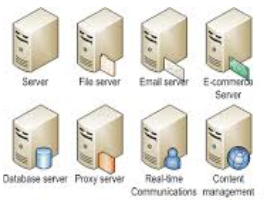 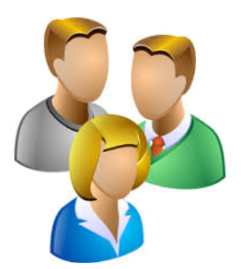 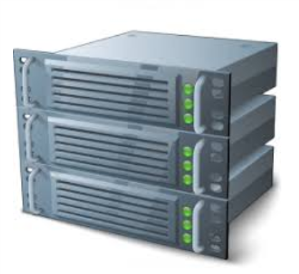 Services
Users
Hosts
43th EUGridPMA meeting , Karlsruhe, KIT, 23 -25 May 2018
18
CRL on IPv6 ?
IPv6 on native MARWAN infrastructure 
Marwan Team are working on this. 
  The CRL on IPv6 will be available soon (there is any deadline ?)
43th EUGridPMA meeting , Karlsruhe, KIT, 23 -25 May 2018
19
Implement changes to the CP/CPS
The audit report is available for reviewers,
All corrections will be in the new version of CP/CPS (Version 3.2), including :
Changes from self audit
Changes suggested from reviewers
Some updates (New Manager CA Contacts)
43th EUGridPMA meeting , Karlsruhe, KIT, 23 -25 May 2018
20
Thank you
43th EUGridPMA meeting , Karlsruhe, KIT, 23 -25 May 2018